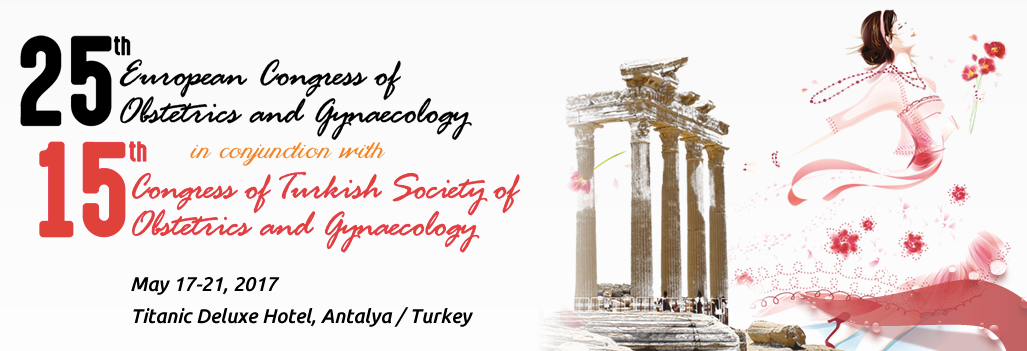 ÜRİNER İNKONTİNANS İLERİ DEĞERLENDİRME
 KİME, NE ZAMAN, NASIL?
Doç.Dr. Melike DOĞANAY
Zekai Tahir Burak Kadın Sağlığı Eğitim ve Araştırma Hastanesi
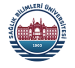 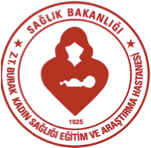 Tanım
Sosyal ve hijyenik problem teşkil eden ve objektif olarak gösterilebilen     		istem dışı idrar kaçırmadır

    Miktarı ne olursa olsun her türlü istemsiz idrar kaçırma durumudur
                              
                                         

                                                    International Continence Society (ICS)
Prevalans
Ortalama prevalans % 20
        Postmenapozal kadınlarda % 50
        Premenapozal kadınlarda % 21
        15-65 yaşları arasında % 10-30
        30-59 yaş arası % 26
        Türkiye % 24
                                                                                                     I. Koçak. Eur Urol 2005                                     
                                                                                 Botlero R. Int J Urol 2008
%4-35
Temel Değerlendirme
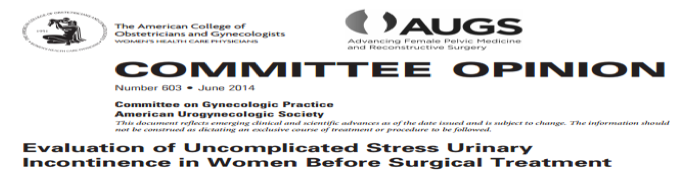 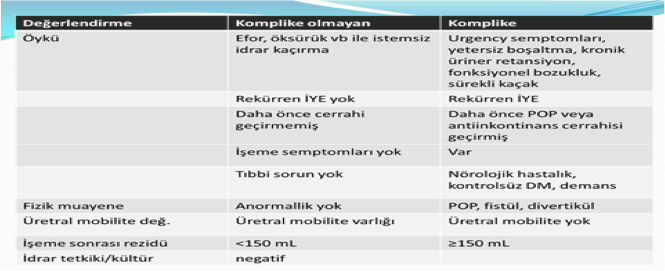 Temel Değerlendirme
Komplike olmayan SUİ da midüretral sling öncesi değerlendirme 
 1.Hikaye
 2.İdrar analizi
 3.Fizik muayene POP açısından
 4.Stress testi
 5.Üretral mobilite değerlendirmesi
 6.Post voidal rezidü idrar volümü ölçümü   
                                                
                                                                                                                                                                    ACOG 2014
İleri Değerlendirme kime?
Urgency semptomları
Yetersiz boşaltma
Kronik üriner retansiyon
Fonksiyonel bozukluk
Sürekli kaçak
Rekürren İYE
POP veya antiinkontinans cerrahisi geçirmiş olmak
Nörolojik hastalık
Kontrolsüz DM, demans
POP, fistül, divertikül
Üretral mobilite yokluğu
İşeme sonrası rezidü≥150
İleri Değerlendirme
Ürodinamik çalışma
Ultrasonografi
Ayakta düz batın grafisi
IVP
Retrograd veya antegrad IVP
Sistografi
Voiding sistoüretrografi
Video-sistoüretrografi
MRI
CT
Cerrahi Öncesi Ürodinami Kime?
Ürojinekolojide en tartışmalı konulardan biri

       Randomize kontrollü çalışma çok az
       (VALUE, VUSIS 1-2, INVESTIGATE)

       Çeşitli derneklerin farklı rehberleri mevcut
       (EAU,AUA/SUFU,NICE,ICS,AUS/ACOG…)
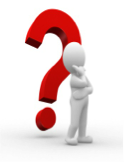 VALUE ÇALIŞMASI
2013
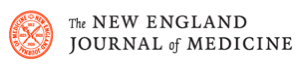 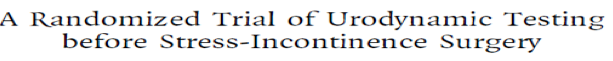 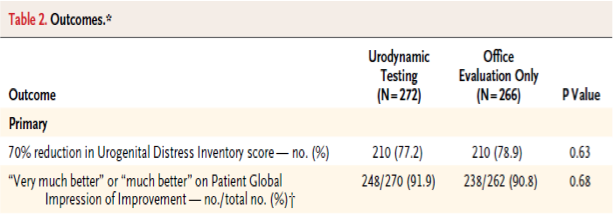 1 yıl sonunda ürodinami  vs  sadece ofis değerlendirmesi 
           arasında tedavi başarısı açısından anlamlı fark bulunmamıştır
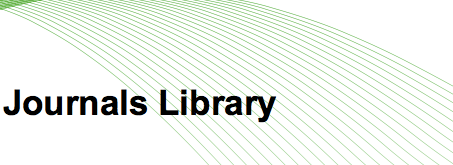 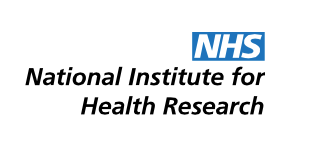 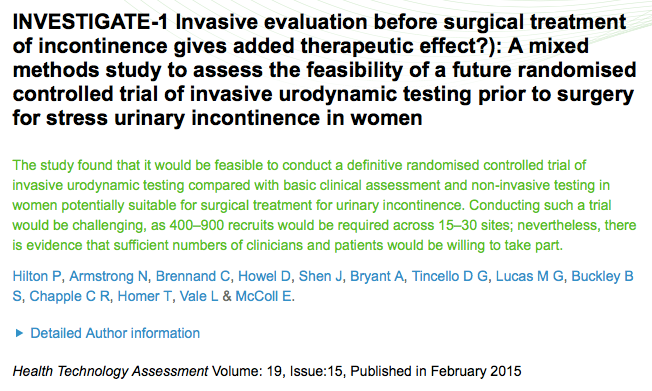 Tedavi başarısına etkisi gösterilememiş
Ürodinami Endikasyonları
1. Hikaye ve fizik muayeneye rağmen üriner inkontinans patofizyolojisi hala belirsizse
2.Hastanın semptomları objektif fizik muayene bulguları ile korele değilse
3. Tedaviye rağmen hastada düzelme yoksa	
4. Tanının objektif teyidinin önemli olduğu durumlar
5. Cerrahi tedavi planlanıyorsa
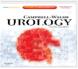 Campbell-Walsh Urology, 2016
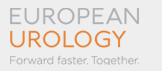 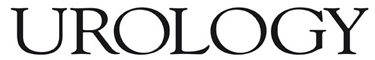 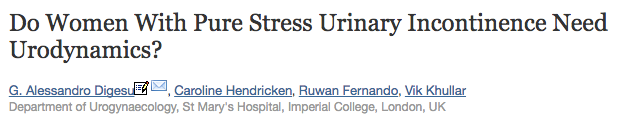 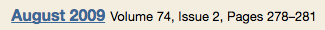 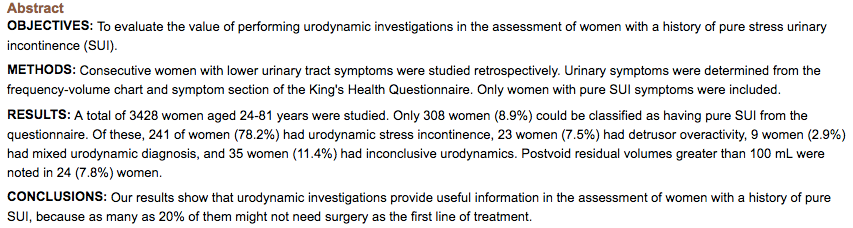 Hikaye ile saf SUİ olduğu düşünülen 308 hastaya ürodinami yapılmış sadece 241 (78%)inde ürodinamik stres inkontinans saptanmış
Cerrahi düşünülen hastaların %20 si cerrahiye gitmemiştir
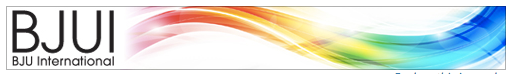 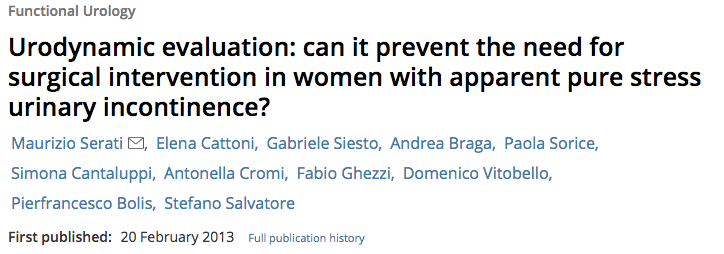 263 saf SUI semptomları olan hastaya ÜDÇ yapılmış
   %74.5 hastada ürodinamik stres inkontinans (USI) saptanmış 

   ÜDÇ %25 hastada altta yatan detrusor overaktivitesini göstermiş ve gereksiz cerrahiyi önlemiştir
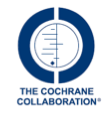 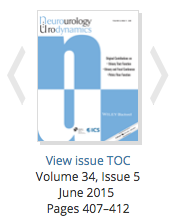 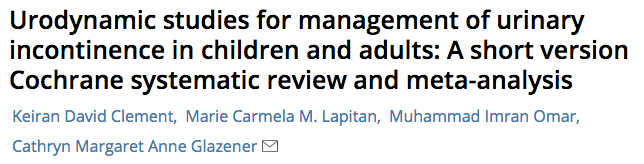 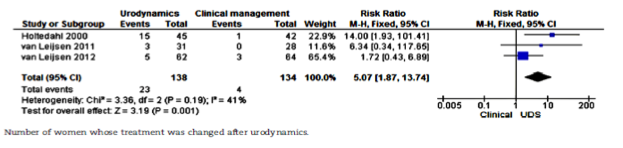 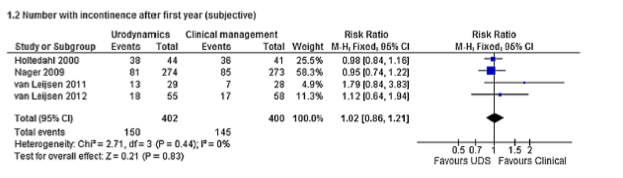 c
Ürodinamik çalışmalar klinik kararı değiştirmesine rağmen, bazı yüksek kaliteli kanıtlar olsa da tedavi sonrası üriner inkontinans oranları düşmemiş
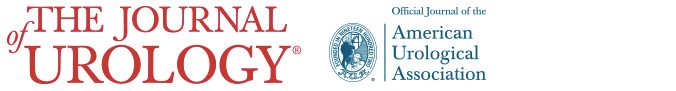 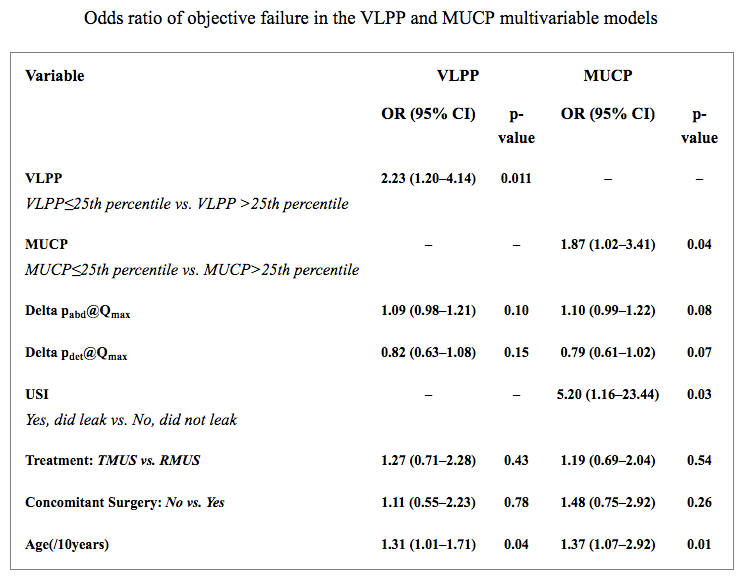 Preoperatif ürodinamik parametrelerin postop 1. yılda başarısızlığa etkisi araştırılmıştır
     VLPP ve MUCP değeri < %25 ise 1.yılda başarısızlık  2 kat fazla TOT ve TVT de
 
               Charles W. Nager. Baseline urodynamic predictors of treatment failure one year after midurethral sling surgery.
                                                                                                             J Urol. 2011; 186(2): 597-603.
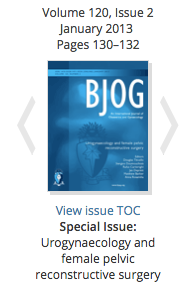 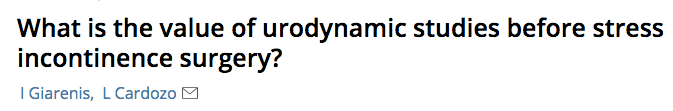 1) Cerrahi teknik seçiminde
    2) Postoperatif UI ve işeme disfonksiyonu  
         tahmininde kullanılabilir
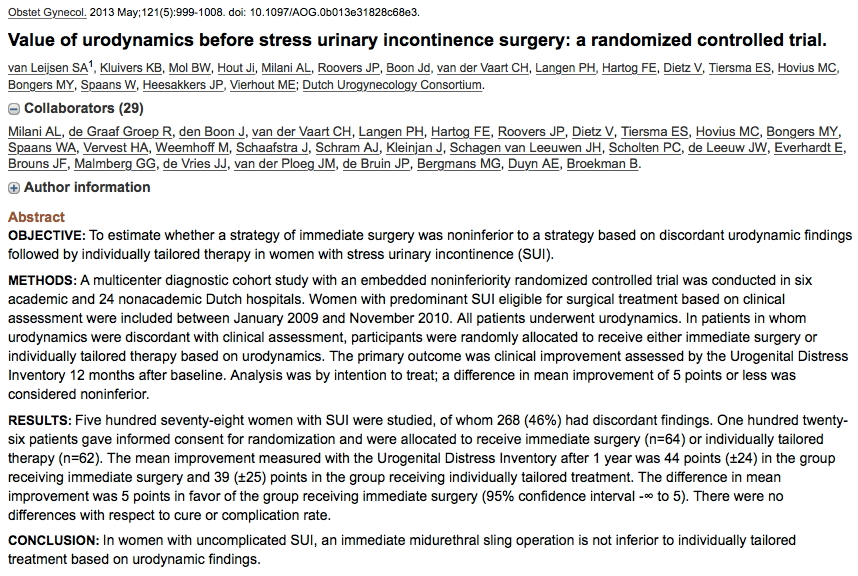 Komplike olmayan SUI olgularında MUS başarısı
 ürodinamik bulgulara dayalı bireysel tedaviden düşük değildir
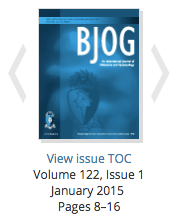 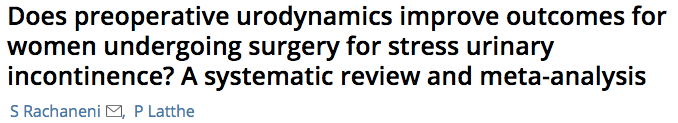 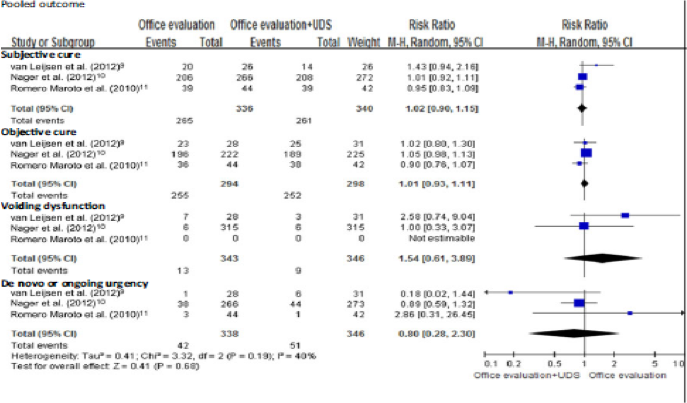 Ürodinaminin saf SUI ve stres ön planda MUI için cerrahi öncesi ayrıntılı ofis değerlendirmesine katkısı yok
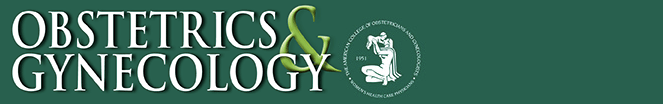 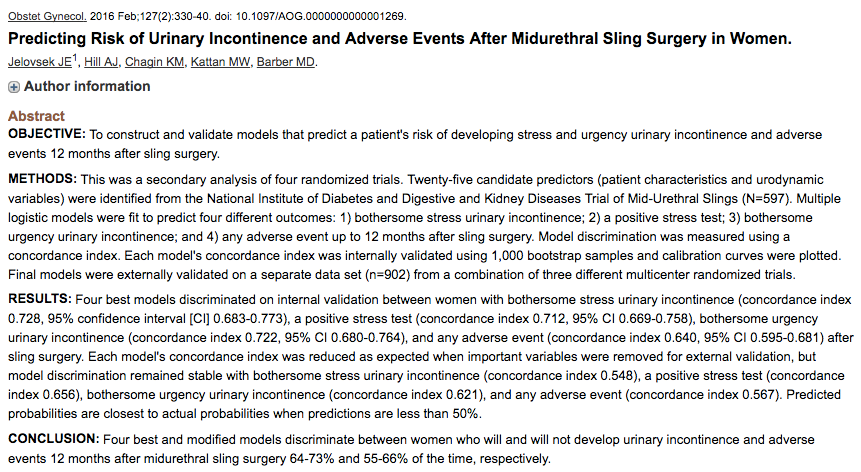 Komplike olmayan SUI da ürodinamik çalışmalar gereksiz olmakla birlikte belli ürodinamik parametreler cerrahi sonrası bireysel risklerin öngörüsünü artırmaktadır
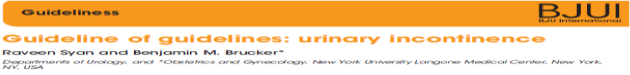 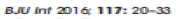 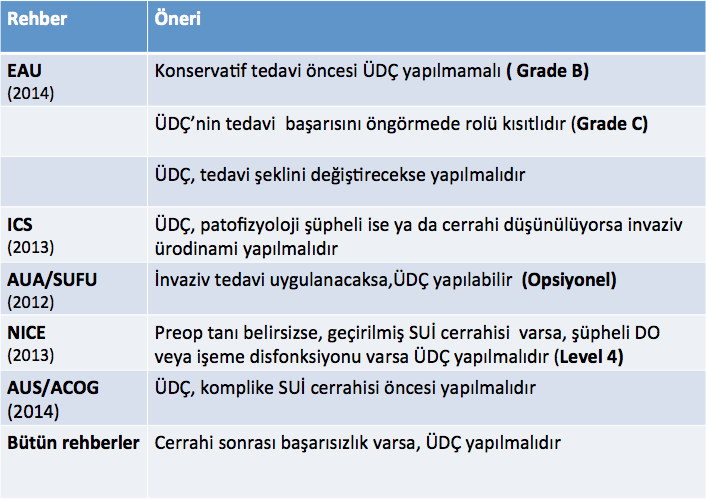 Ultrasonografi
Mesane boynunun istirahat ve valsalva esnasındaki mobilitesi
İşeme sonrası idrar volümü
Uterin ve adneksiyel patolojilerin ayırıcı tanısında
Mesane patolojileri (tümör ve yabancı cisim v.b)
Üretral anomaliler (divertikül v.b)
Postoperatif mesane boynu mobilitesi, meş pozisyonu
Pelvik taban kas defekti
Anal sfinkter durumu
Perineal Ultrasonografi
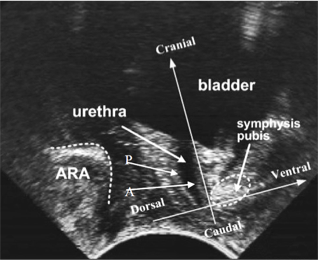 Mesane hacmi 150-200 cc 
Lineer/konveks 3.5 MHz. prob vertikal olarak vulvada inter labial bölgeye yerleştirilir
Posterior üretrovezikal açı ve üretra uzunluğu ölçülür
Two dimensional USG
Perineal Ultrasonografi
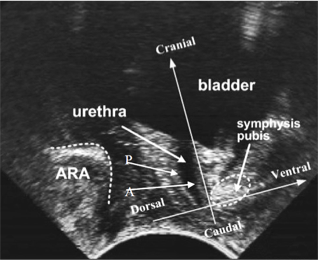 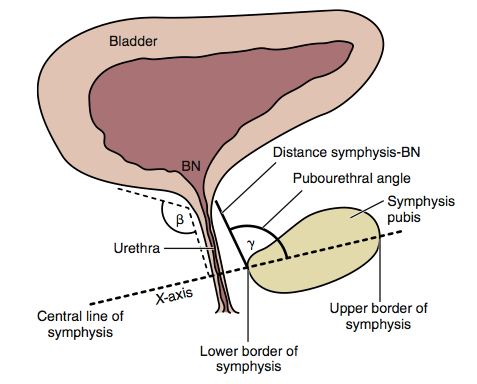 Üç boyutlu transvajinal ultrasonografi
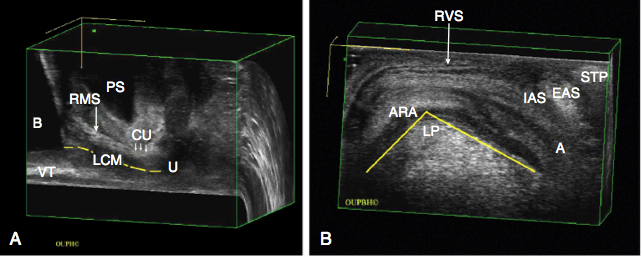 3 boyutlu endoanal ultrasonografi
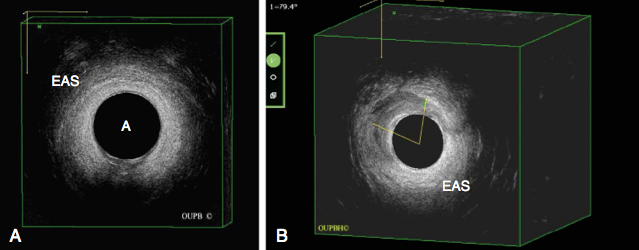 Normal anal sfinkter
Eksternal anal sfinkter kas defekti
Perineal Ultrasonografi
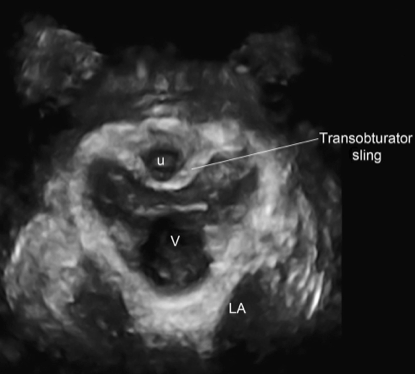 Postoperatif sling materyali üretra lümeninden 3-5 mm uzak ise komplikasyon daha az
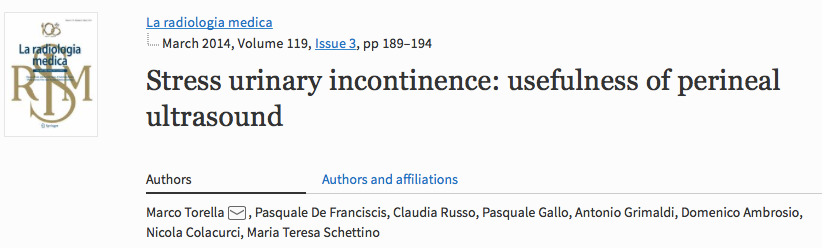 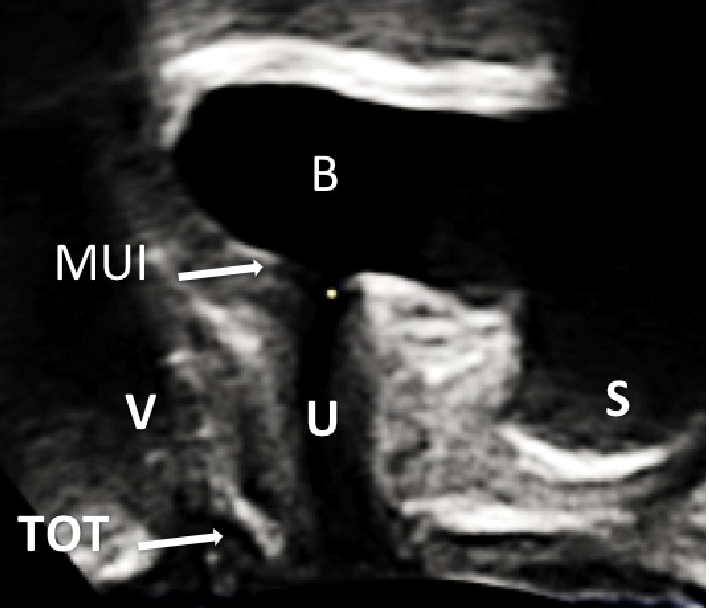 Perineal ultrason ile TOT sonrası
 pubo-üretral mesafe ve açı ölçülerek
 üretral mobilite derecesi ve meş
 lokalizasyonu belirlenir
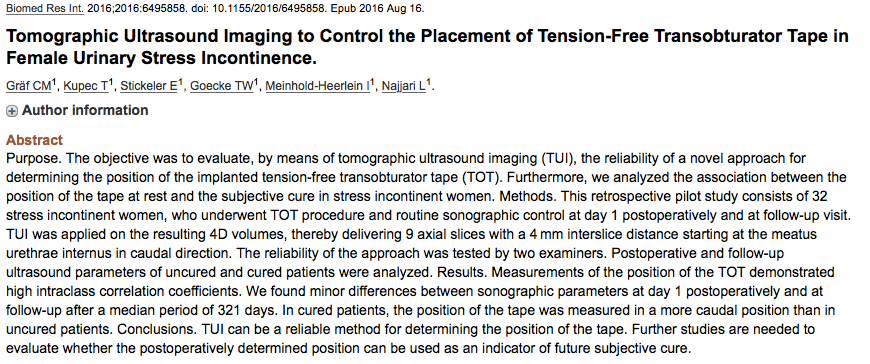 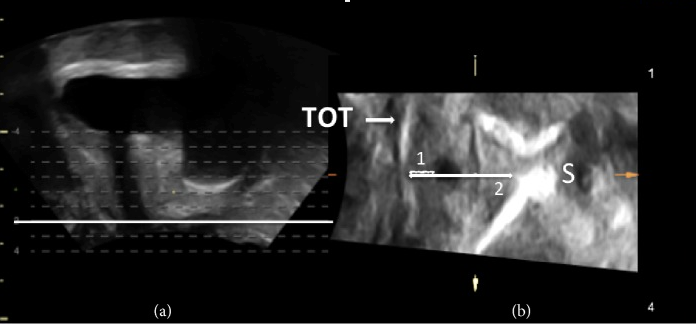 TOT de meşin konumunu                  belirlemede ve gelecekte subjektif kür oranlarına etkisi tahminde yararlı
Tomografik Ultrasonografi Görüntüsü
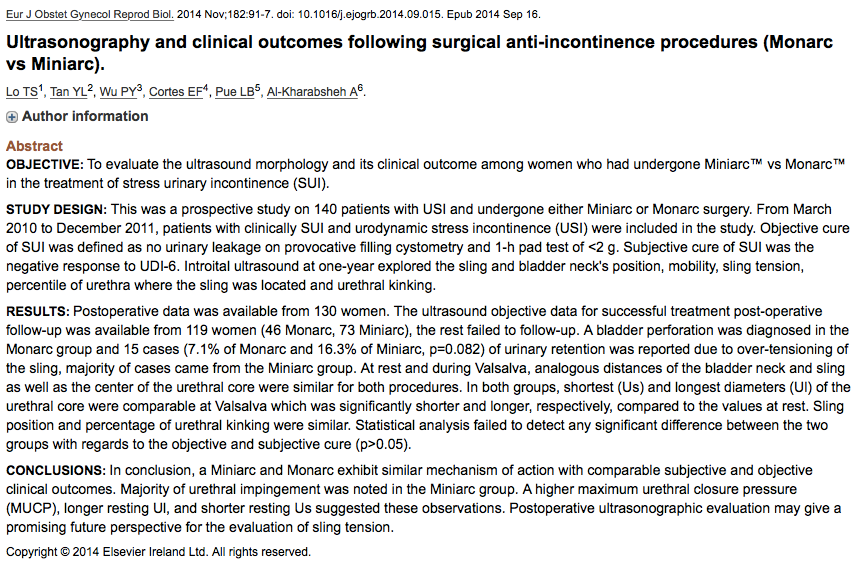 Postoperatif ultrasonografi sling ayarı konusunda bilgi verebilir
Mesane Duvar Kalınlığı
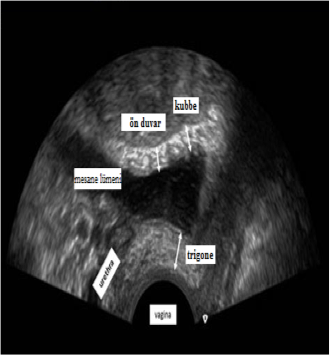 Tedavi başarısını
    ön görmede
    MDK arttıkça
    tedavi başarısı     		azalıyor
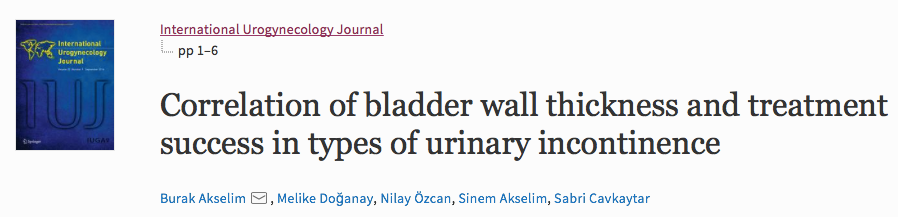 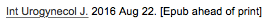 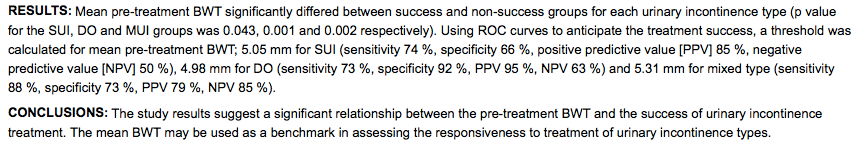 SUI: 5.05 mm, DO: 4.98 mm, MUI: 5.31mm
Sistoskopi
Tekrarlayan idrar yolu enfeksiyonu
Mesanede yabancı cisim
Meş erozyonu
Hematüri
IVP
Antegrad pyelografi
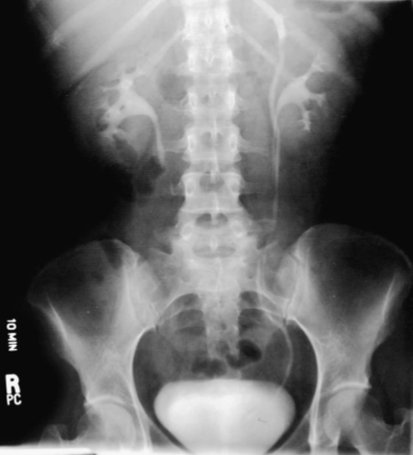 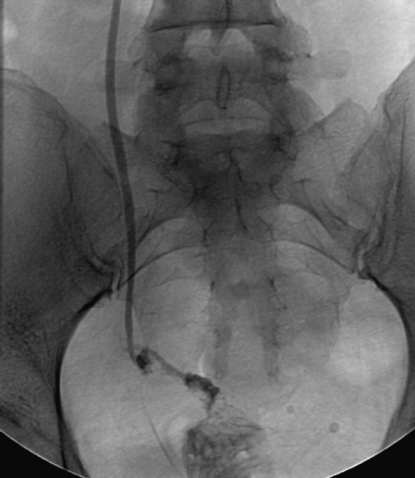 Sol böbrek toplayıcı sistemde duplikasyon
Sağ üretero-vajinal fistül
Sistografi
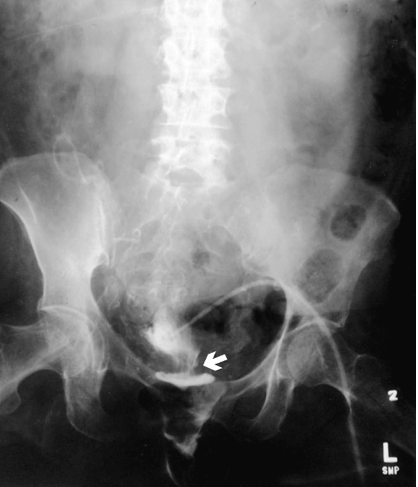 Mesaneye üretral kateter ile retrograd kontrast 
       instilasyonu sonrası vezikovajinal fistül
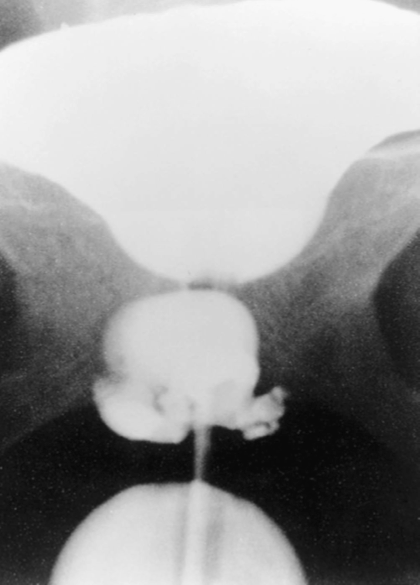 Voiding sistoüretrografi
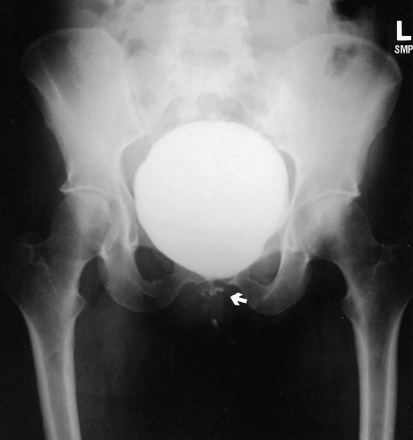 Proksimal subüretral divertikül 
üç tane küçük
Pozitif basınçlı üretrografide 
multi-loküle subüretral divertikül
Magnetic Resonance Imaging
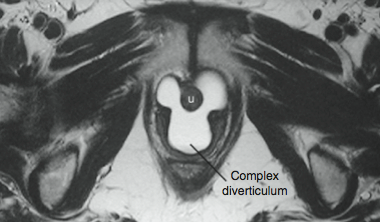 Kompleks üretral divertikül
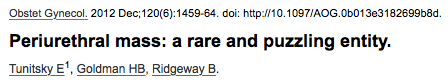 Magnetic Resonance Imaging
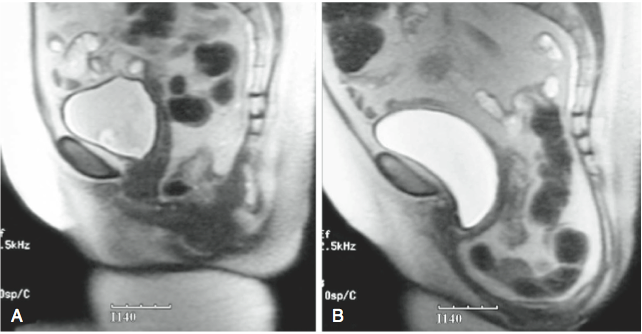 Dinlenme
Ikınma
Üç boyutlu dinamik MRI
Ciddi pelvik taban hasarı (perinosel)
CT Urogram
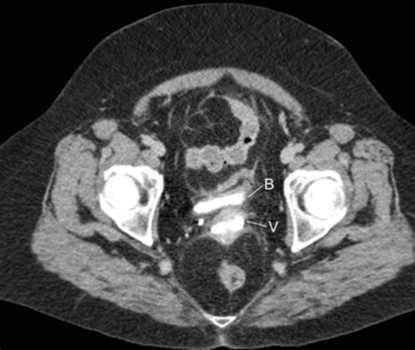 Üretero-vajinal fistül
Pelvik CT
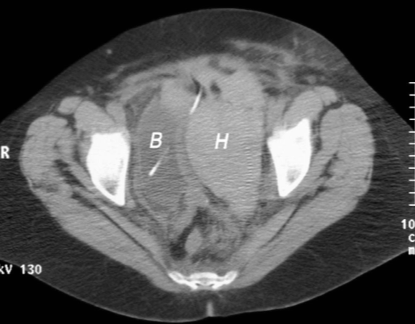 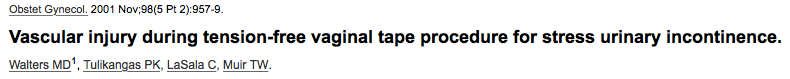 Hematom >300 ml ise cerrahi gerekir
Özet ve Öneriler
İyi bir anamnez ve fizik muayeneye rağmen inkontinans 
  patolojisi tam olarak ortaya koyulamıyorsa

  Geçirilmiş POP ve antiinkontinans cerrahisi varsa

  Metabolik sistemik nörolojik hastalık eşlik ediyorsa

  POP, divertikül ve fistül şüphesi varsa
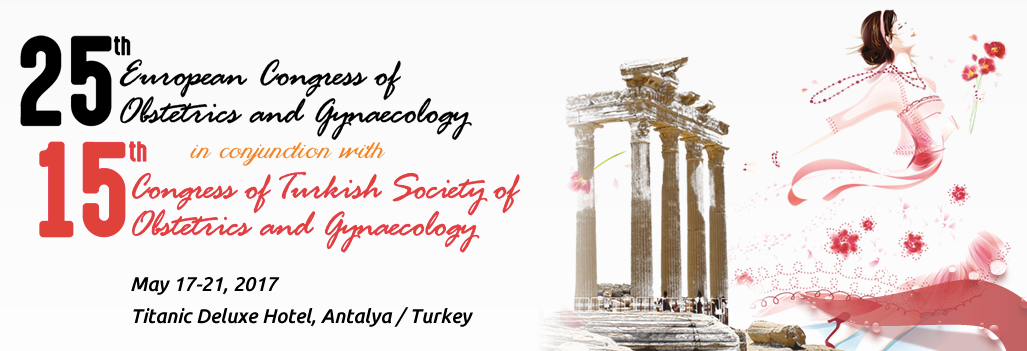 İlginiz ve sabrınız için teşekkürler